4ème 
Tournoi de Badminton
Salle de sports de la Colonne Samedi 22 mars 2014
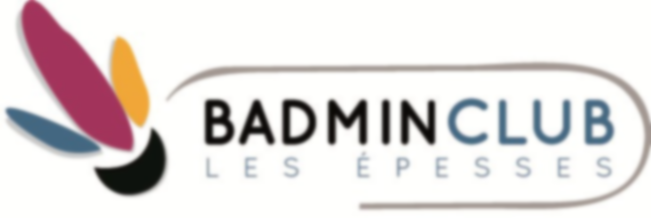 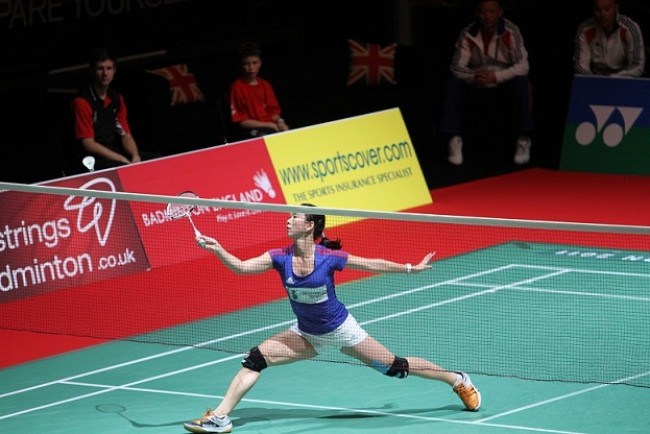 A partir de 14H 
Tournoi en double 
Ouvert à tous !!!
Inscriptions sur badminclub@voila.fr 
 02.51.61.27.22  (le soir) 
 02.51.65.11.35  (le soir)
6€ par équipe
Confiseries 
Boissons
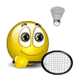